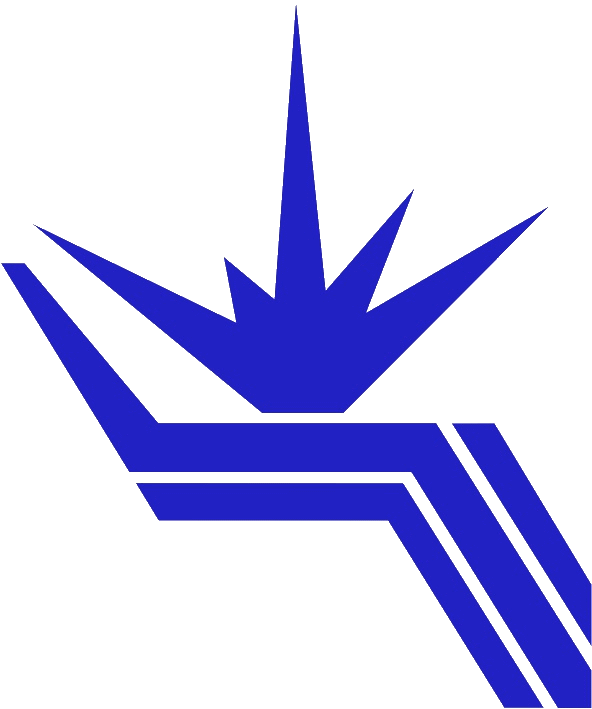 Институт ядерной физики им. Г.И. Будкера Сибирского отделения Российской академии наук
Авторы: С.Г. Сальников, А.И. Мильштейн
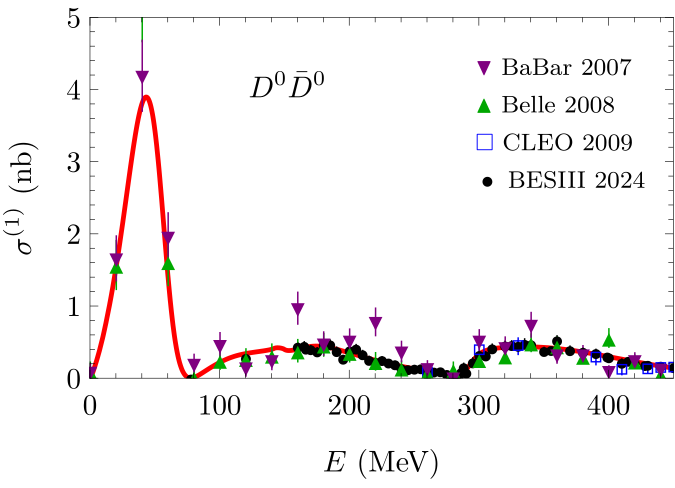 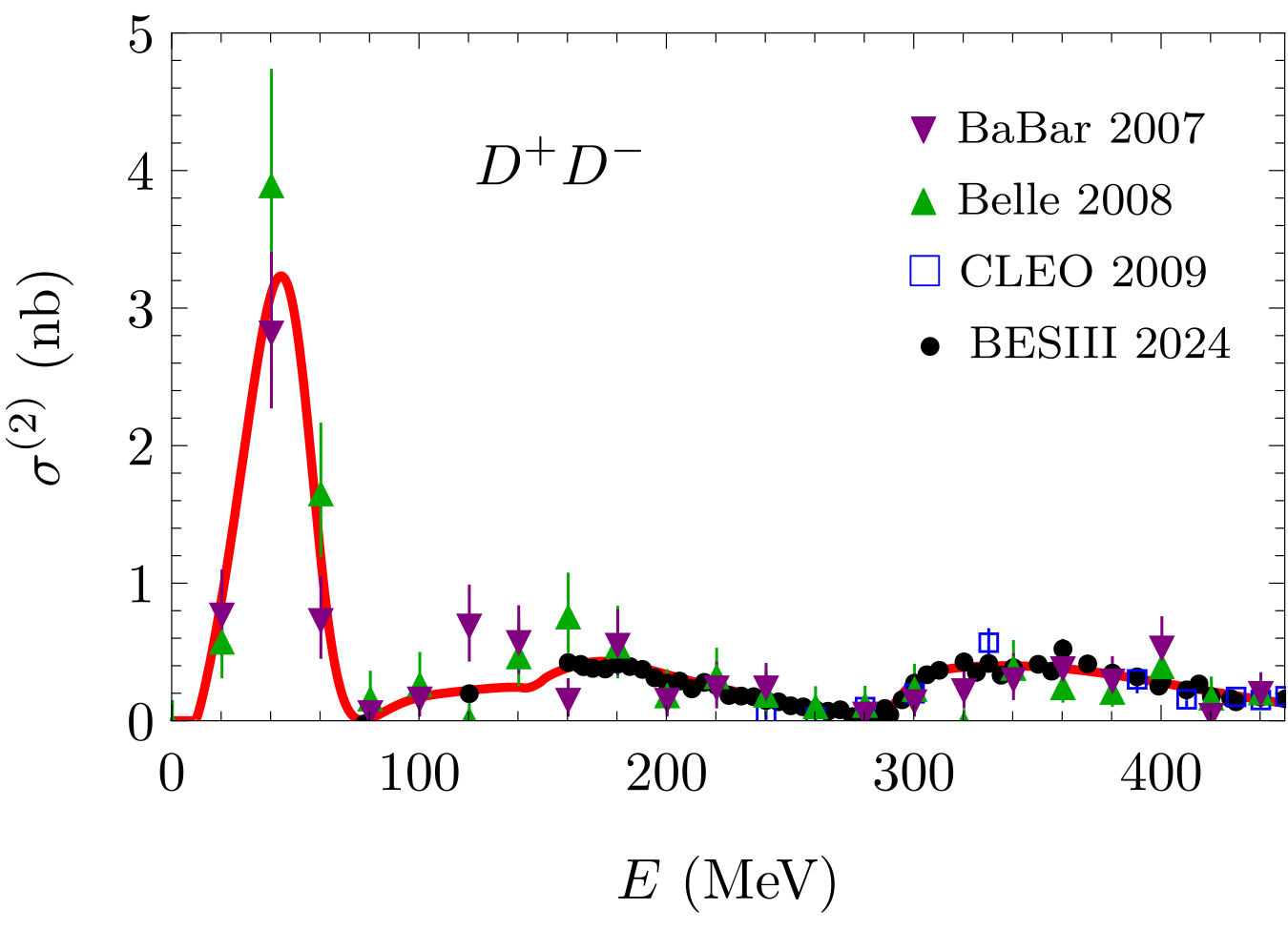 1